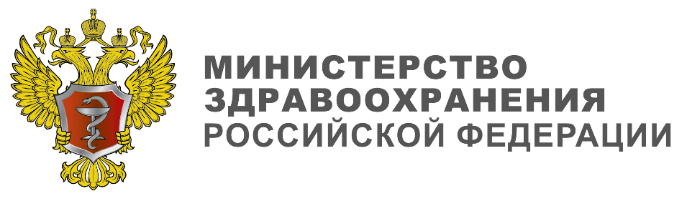 ЕГИСЗ
Федеральный регистр лиц, больных туберкулезом
Правила учета сведений для расчета основных показателей
Виноградов Павел Андреевич
ООО «Национальный Центр Информатизации» (ГК «Ростех»)
МОСКВА, 2018 г.
2
ФРБТ. ОСНОВНЫЕ ПОКАЗАТЕЛИ
К основным показателям, получаемым из ФРБТ, помимо регламентированной отчетности, относятся:

Количество впервые выявленных больных и рецидивов.
Количество МЛУ и ШЛУ.
Количество иностранных граждан и лиц БОМЖ.
Распределение количества больных по группам диспансерного наблюдения.
Количество больных с ко-инфекцией туберкулез и ВИЧ.
3
ФРБТ. УЧЕТ ВПЕРВЫЕ ВЫЯВЛЕННЫХ И РЕЦИДИВОВ (1/5)
ТЕРМИНОЛОГИЯ:

Впервые выявленный больной туберкулезом («новый случай») – это больной с активной формой туберкулеза, выявленный в текущем году и никогда не лечившийся противотуберкулезными препаратами (I-А ГДН)

Рецидив туберкулеза – это появление признаков активного туберкулеза у лиц, ранее перенесших туберкулез и излеченных от него, наблюдающихся в III группе диспансерного учета или снятых с учета в связи с выздоровлением (I-Б ГДН)

Лица с неуточненной активностью туберкулезного процесса – это лица без подтвержденного диагноза и нуждающихся в дифференциальной диагностике с целью установления диагноза туберкулеза любой локализации и лица, у которых необходимо уточнение активности туберкулезных изменений (0-А и 0-Б ГДН)
4
ФРБТ. УЧЕТ ВПЕРВЫЕ ВЫЯВЛЕННЫХ И РЕЦИДИВОВ (2/5)
1. Регистровая запись открыта или исключена по любым причинам, кроме  «Иное».
2. Установлен признак «Диагноз подтвержден».
3. В поле «Дата подтверждения диагноза ЦВК» указана дата первичного взятия на учет.
4. ГДН при первичном взятии на учет принимает значение I-А-МБТ+ или I-А-МБТ-.

Период, в котором больной считается впервые выявленным, определяется по дате подтверждения диагноза ЦВК.

Принадлежность к субъекту/ФОИВ определяется по медицинской организации
Учет впервые выявленных больных
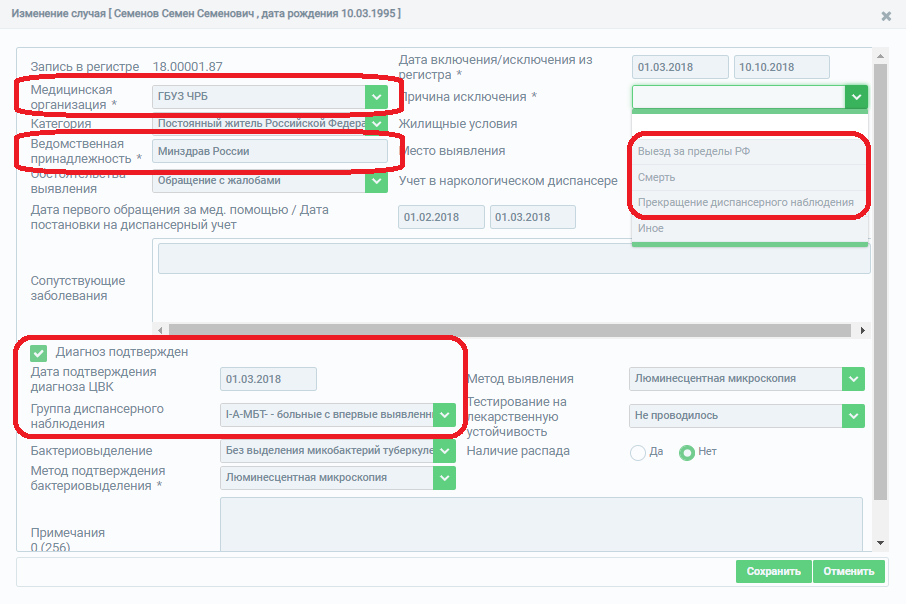 5
ФРБТ. УЧЕТ ВПЕРВЫЕ ВЫЯВЛЕННЫХ И РЕЦИДИВОВ (3/5)
1. Регистровая запись открыта или исключена по любым причинам, кроме  «Иное».
2. Установлен признак «Диагноз подтвержден».
3. В поле «Дата подтверждения диагноза ЦВК» указана дата первичного взятия на учет как рецидива.
4. ГДН при первичном взятии на учет как рецидива принимает значение I-Б-МБТ+ или I-Б-МБТ-.

Период, в котором больной считается рецидивом, определяется по дате подтверждения диагноза ЦВК.

Принадлежность к субъекту/ФОИВ определяется по медицинской организации
Учет рецидивов
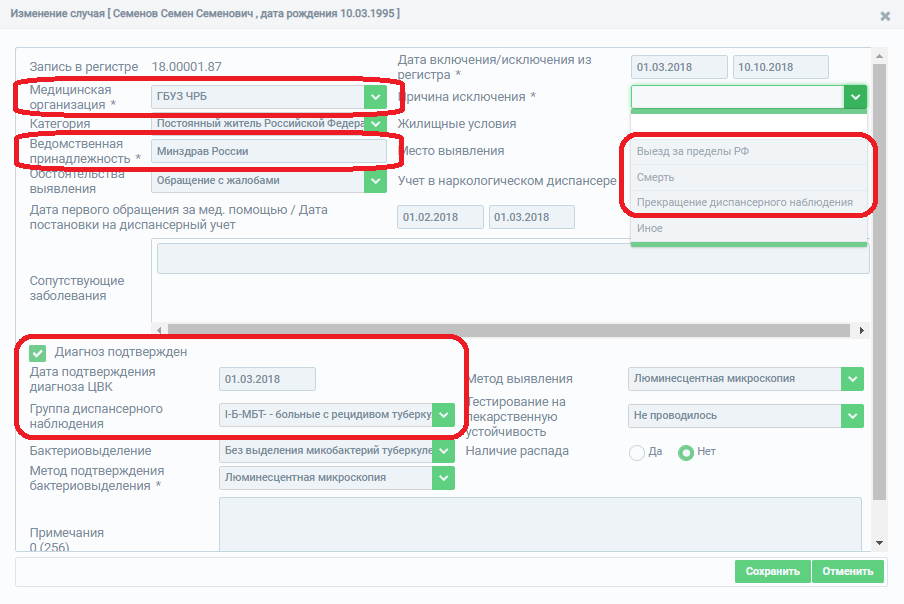 6
ФРБТ. УЧЕТ ВПЕРВЫЕ ВЫЯВЛЕННЫХ И РЕЦИДИВОВ (4/5)
Учет лиц с неуточненной активностью туберкулезного процесса
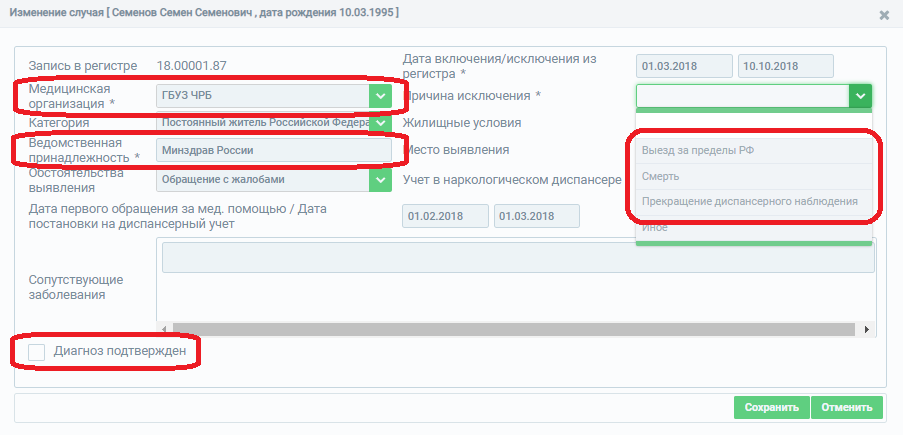 1. Регистровая запись открыта или исключена по любым причинам, кроме  «Иное».
2. Признак «Диагноз подтвержден» не установлен.

Принадлежность к субъекту/ФОИВ определяется по медицинской организации
7
ФРБТ. УЧЕТ ВПЕРВЫЕ ВЫЯВЛЕННЫХ И РЕЦИДИВОВ (5/5)
В каждый момент времени каждая регистровая запись, принадлежащая субъекту РФ\ФОИВ, должна быть отнесена к одной из трех категорий:
впервые выявленный случай,
случай рецидива,
случай лица с неуточненной активностью туберкулезного процесса.

Регистровые записи, не удовлетворяющие условиям отнесения к этим категориям, считаются дефектными, по ним регулярно собирается отчетность для Минздрава России, и они подлежат оформлению как один из перечисленных выше случаев, либо исключению по причине «Иное» (вне статистики).
8
ФРБТ. УЧЕТ МЛУ/ШЛУ (1/3)
ТЕРМИНОЛОГИЯ:

Множественная лекарственная устойчивость (МЛУ) микобактерий туберкулеза – это устойчивость возбудителя к сочетанию изониазида и рифампицина независимо от наличия устойчивости к другим противотуберкулезным препаратам

Широкая лекарственная устойчивость (ШЛУ) микобактерий туберкулеза – это вид устойчивости, при которой определяется сочетанная устойчивость к изониазиду, рифампицину, фторхинолону и канамицину и\или амикацину и\или капреомицину), независимо от наличия устойчивости к другим противотуберкулезным препаратам
9
ФРБТ. УЧЕТ МЛУ/ШЛУ (2/3)
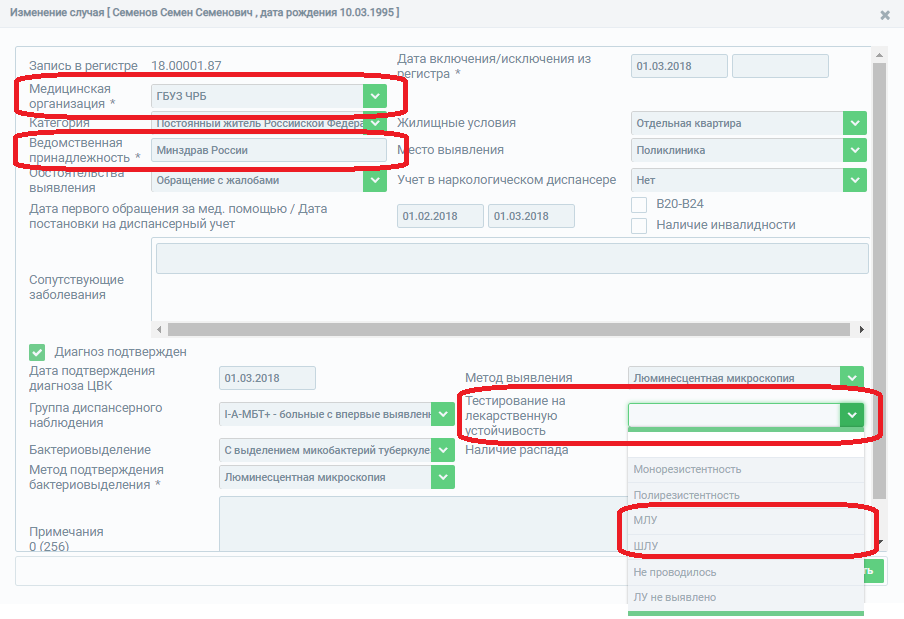 1. Регистровая запись открыта.
2. Поле «Тестирование на лекарственную устойчивость» заполнено значением: 
МЛУ – считается, что у пациента туберкулез с МЛУ,
ШЛУ – считается, что у пациента туберкулез с ШЛУ,
иные значения – считается, что у пациента отсутствует МЛУ или ШЛУ.

Принадлежность к субъекту/ФОИВ определяется по медицинской организации
10
ФРБТ. УЧЕТ МЛУ/ШЛУ (3/3)
Все открытые регистровые записи, созданные в субъекте РФ или ФОИВ (ФСИН или ФМБА), должны быть отнесены к одной из следующих категорий больных с точки зрения результатов тестирования на лекарственную устойчивость:
МЛУ,
ШЛУ,
отсутствие МЛУ/ШЛУ.

К категориям МЛУ и ШЛУ относятся только больные с бактериовыделением, у которых МЛУ/ШЛУ подтверждено тестированием, либо больные без бактериовыделения, у которых материал, полученный операционным путем, был исследован на МЛУ/ШЛУ с положительным результатом. 
Для больных, проходящих лечение по 4 эмпирическому режиму химиотерапии, у которых МЛУ/ШЛУ не подтверждено тестированием, относить регистровые записи к категории МЛУ/ШЛУ запрещено.
11
ФРБТ. УЧЕТ ИНОСТРАННЫХ ГРАЖДАН (1/3)
ТЕРМИНОЛОГИЯ:

Иностранный гражданин — это физическое лицо (человек), не являющееся гражданином Российской Федерации и имеющее доказательства наличия гражданства (подданства) иностранного государства
12
ФРБТ. УЧЕТ ИНОСТРАННЫХ ГРАЖДАН (2/3)
Для правильной регистрации иностранного гражданина в ФРБТ необходимо в блоке сведений о пациенте:
1. Указать гражданство, отличное от «РОССИЯ Российская Федерация».
2. В блоке «Документы» указать документ, удостоверяющий личность, любого из следующих типов: 
Паспорт иностранного гражданина, 
Свидетельство о регистрации ходатайства иммигранта о признании его беженцем, 
Вид на жительство в РФ, 
Удостоверение беженца, 
Свидетельство о рождении, выданное уполномоченным органом иностранного государства, 
Разрешение на временное проживание в РФ, 
Свидетельство о предоставлении временного убежища на территории РФ, 
Вид на жительство иностранного гражданина, 
Иные документы
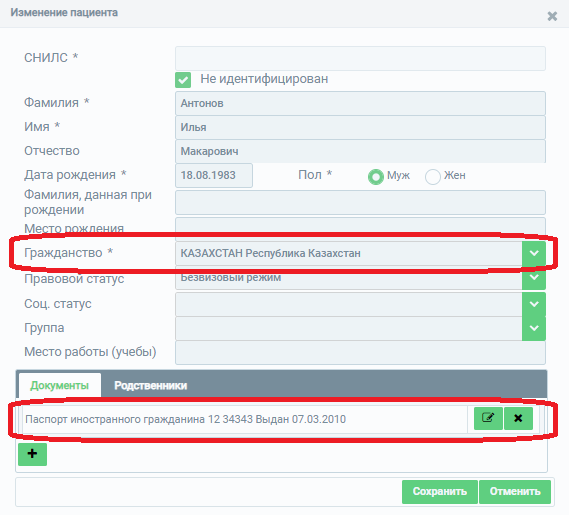 13
ФРБТ. УЧЕТ ИНОСТРАННЫХ ГРАЖДАН (3/3)
3. В блоке «Записи в регистре» заполнить поле «Категория» одним из значений: 
Иностранный гражданин, 
Иммигрант
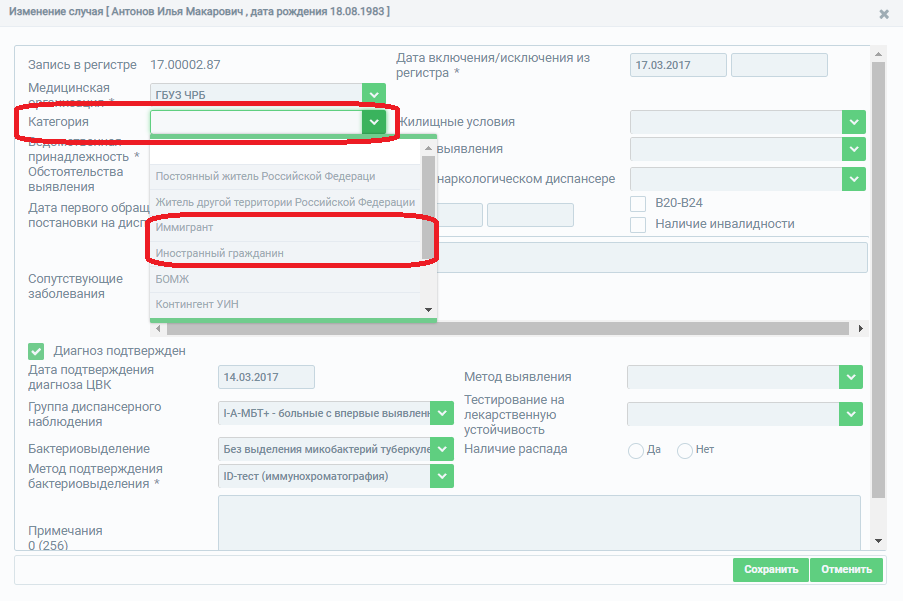 14
ФРБТ. УЧЕТ ЛИЦ БОМЖ (1/4)
ТЕРМИНОЛОГИЯ:

Лицо БОМЖ – это физическое лицо без определенного места жительства (постоянного или временного) места жительства
15
ФРБТ. УЧЕТ ЛИЦ БОМЖ (2/4)
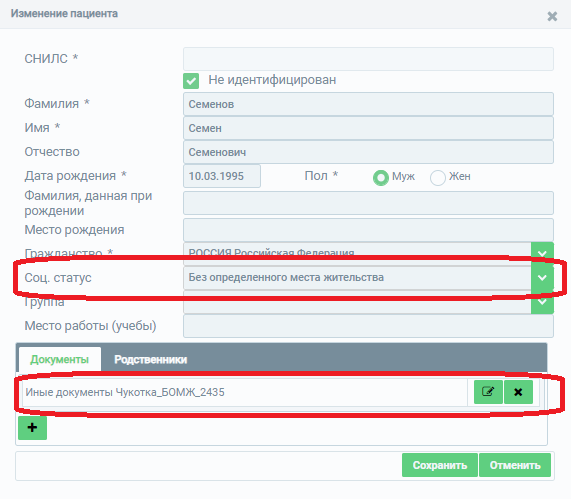 Для правильной регистрации лица БОМЖ в ФРБТ необходимо в блоке сведений о пациенте:
1. Указать социальный статус пациента, выбрав значение «Без определенного места жительства».
2. В блоке «Документы» указать документ, удостоверяющий личность, любого из следующих типов: 
Временное удостоверение личности гражданина РФ, 
Иные документы
Если указан иной документ, удостоверяющий личность, в поле «Номер» необходимо указать наименование субъекта РФ, информацию о социальном статусе и внутренний идентификатор в регионе (номер истории болезни), например, «Чукотка_БОМЖ_123234»
16
ФРБТ. УЧЕТ ЛИЦ БОМЖ (3/4)
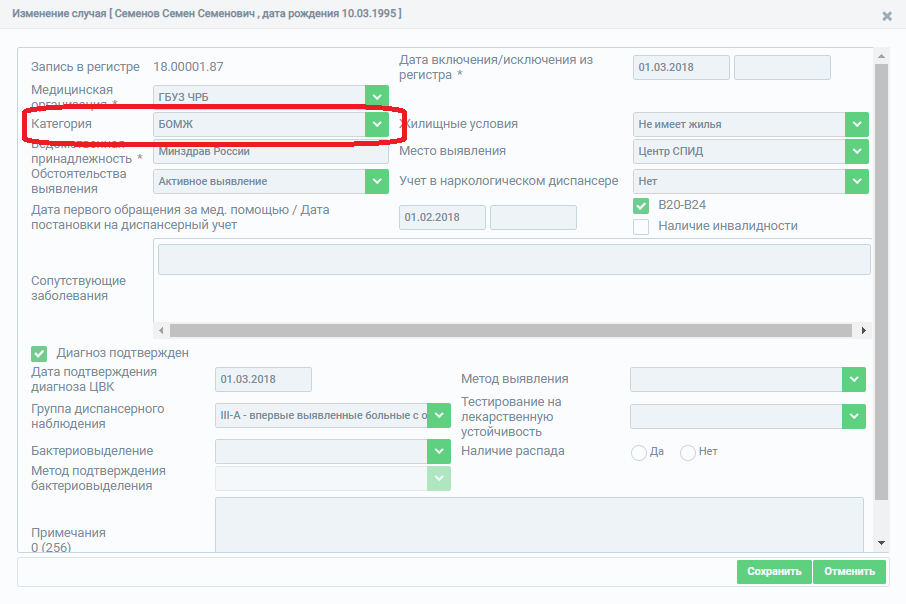 3. В блоке «Записи в регистре» заполнить поле «Категория» значением «БОМЖ»
17
ФРБТ. УЧЕТ ЛИЦ БОМЖ (4/4)
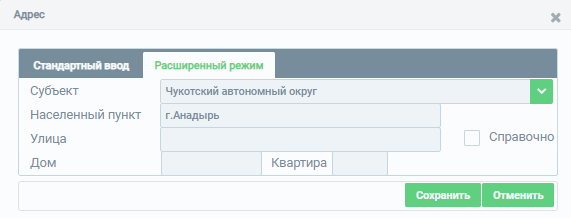 4. В блоке «Контактные данные» указать адрес места проживания вплоть до населенного пункта (улицу и дом указывать не нужно)
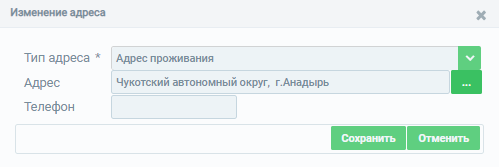 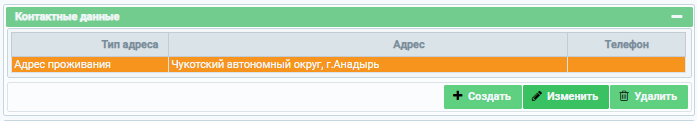 18
ФРБТ. УЧЕТ ГДН (1/2)
Для каждого пациента, находящегося на диспансерном наблюдении, в блоке «Диспансерное наблюдение» должна быть создана карта диспансерного наблюдения, в которой должны создаваться отдельные явки в случае изменения: 
диагноза, 
группы диспансерного наблюдения, 
клинической формы,
локализации,
фазы.
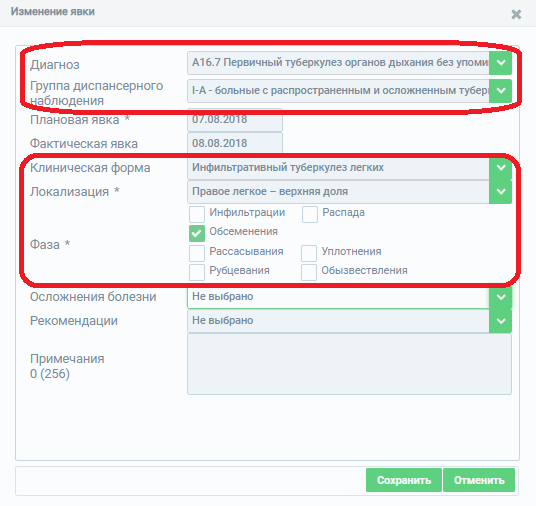 19
ФРБТ. УЧЕТ ГДН (2/2)
Текущая группа диспансерного наблюдения определяется по последней явке в карте диспансерного наблюдения.

Группа диспансерного наблюдения при постановке на учет определяется по значению, установленному в блоке «Записи в регистре», и должна совпадать с группой диспансерного наблюдения в первой явке в карте диспансерного наблюдения.

При установке группы диспансерного наблюдения необходимо указывать конечные элементы в списке выбора, т.е. недопустимо указывать значения «I» или «I-А», вместо них должно быть указано «I-А-МБТ-» или «I-А-МБТ+»
20
ФРБТ. УЧЕТ КО-ИНФЕКЦИИ ВИЧ-ТБ
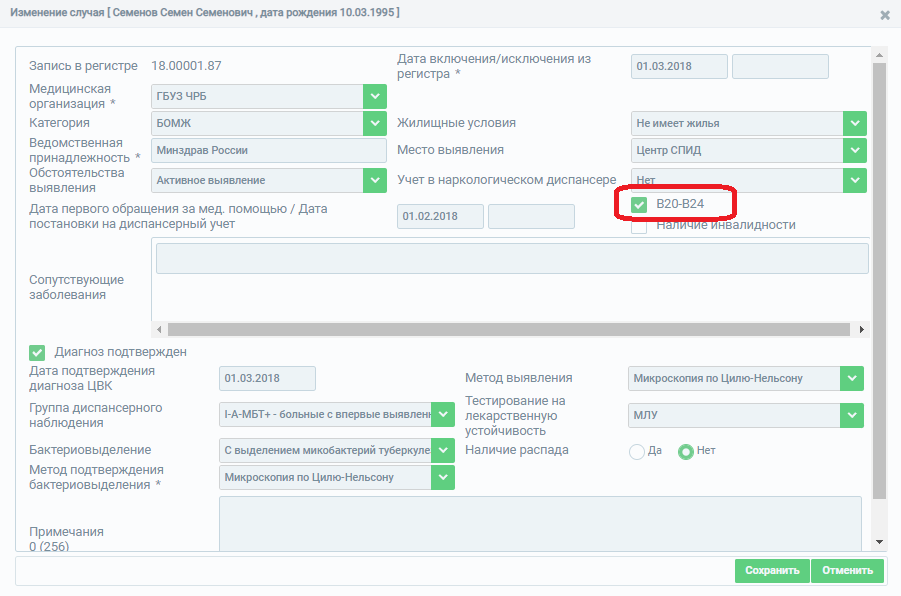 Для указания наличия ВИЧ-инфекции у больного туберкулезом необходимо в блоке «Записи в регистре» установить признак «B20-B24» вне зависимости от того, была ли ВИЧ-инфекция первичной или установленной после регистрации туберкулеза
21
ФРБТ. ИНСТРУМЕНТ ДЛЯ МОНИТОРИНГА
В Системе мониторинга https://monitoring.egisz.rosminzdrav.ru/ можно сформировать отчет «Аналитический отчет по первичным сведениям и диспансерному наблюдению v2», в котором в одной таблице собраны все сведения, учету которых посвящена данная презентация
22
ФРБТ. КОНТАКТЫ ГРУППЫ МОНИТОРИНГА
ПО ВСЕМ ВОЗНИКАЮЩИМ ВОПРОСАМ УЧЕТА ВЫ МОЖЕТЕ ОБРАЩАТЬСЯ В ГРУППУ МОНИТОРИНГА ФРБТ (ФГБУ НМИЦ ФПИ Минздрава России):

+7 982 695 64 72
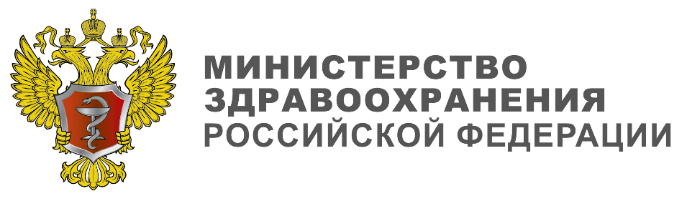 СПАСИБО
ЗА ВНИМАНИЕ!
МОСКВА, 2018 г.